SÜTÇÜ İMAM
ALİ SAİP BEY
GÖRDESLİ MAKBULE
HASAN TAHSİN
İSMET İNÖNÜ
ERZURUMLU KARA FATMA
SATI ÇIRPAN
NEZAHAT ONBAŞI
KAZIM KARABEKİR
ŞAHİN BEY
ŞERİFE BACI
TAYYAR RAHMİYE HANIM
YÖRÜK ALİ EFE
FEVZİ PAŞA
MİLİ MÜCADELE HARİTASI
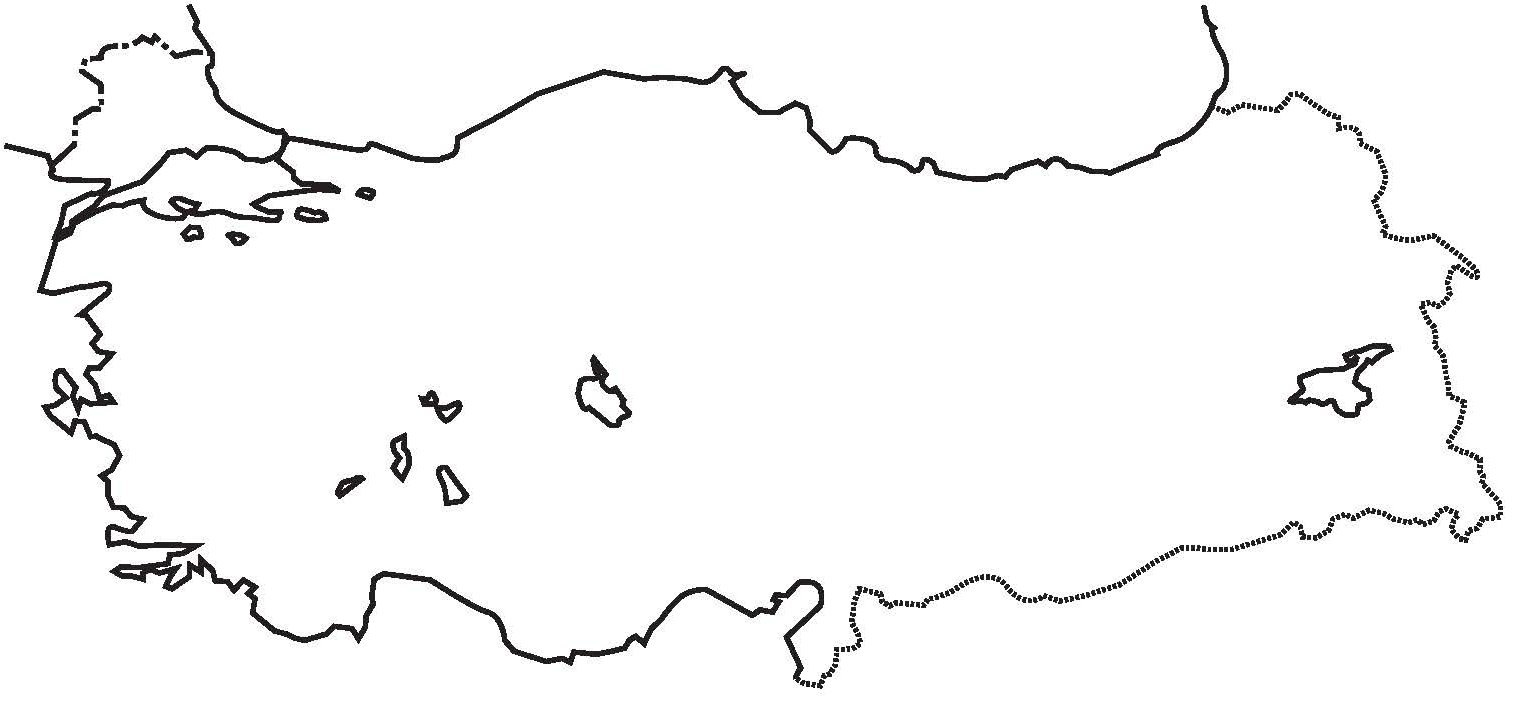